Sometimes I'm Bombalooby Rachel Vail
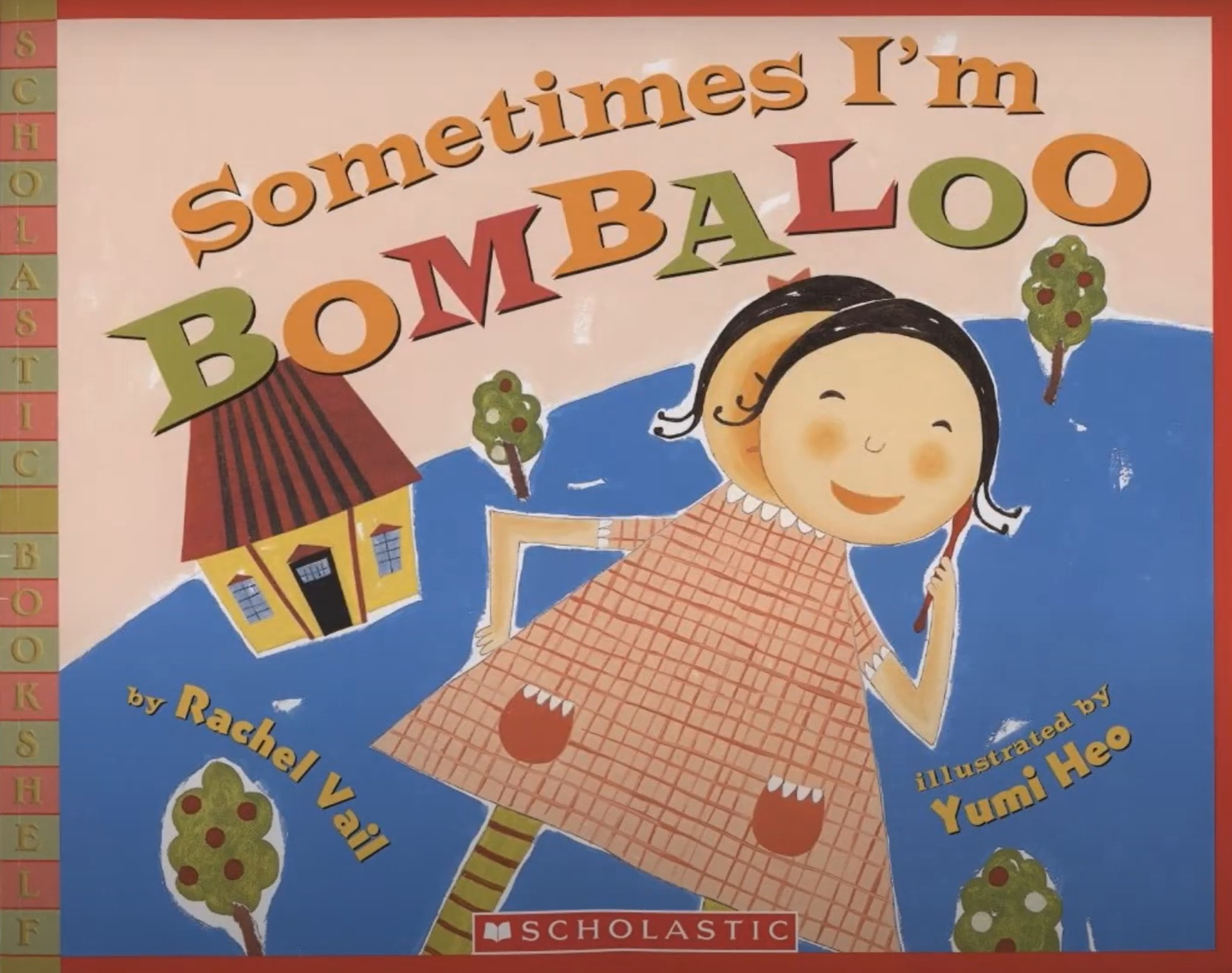 Vail, Rachel. Sometimes I'm Bombaloo. Scholastic Paperbacks, 2005.
https://youtu.be/30EgC0bxCOw
Unit 1
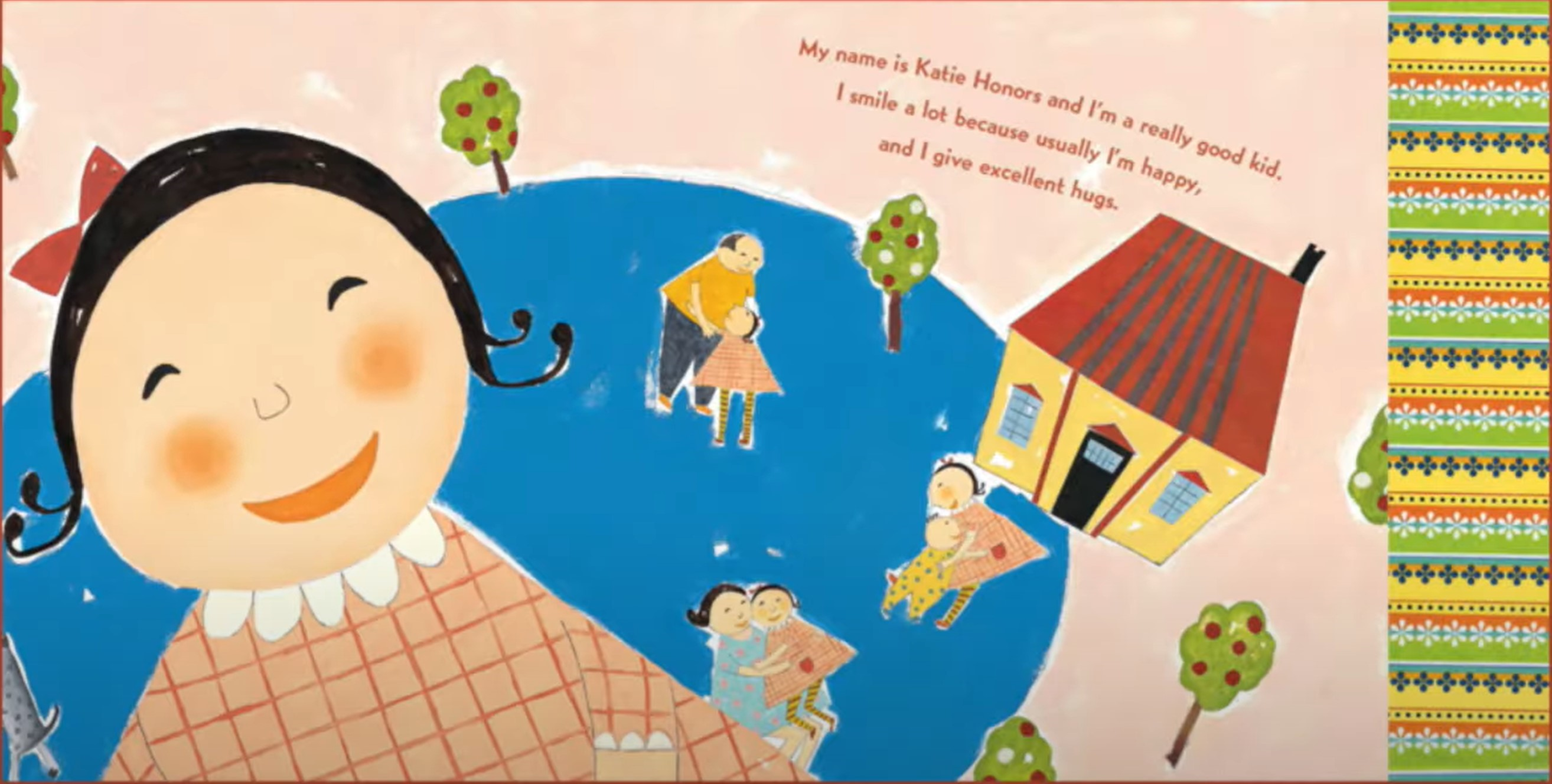 [Speaker Notes: This is a sample of what the pages should look like]
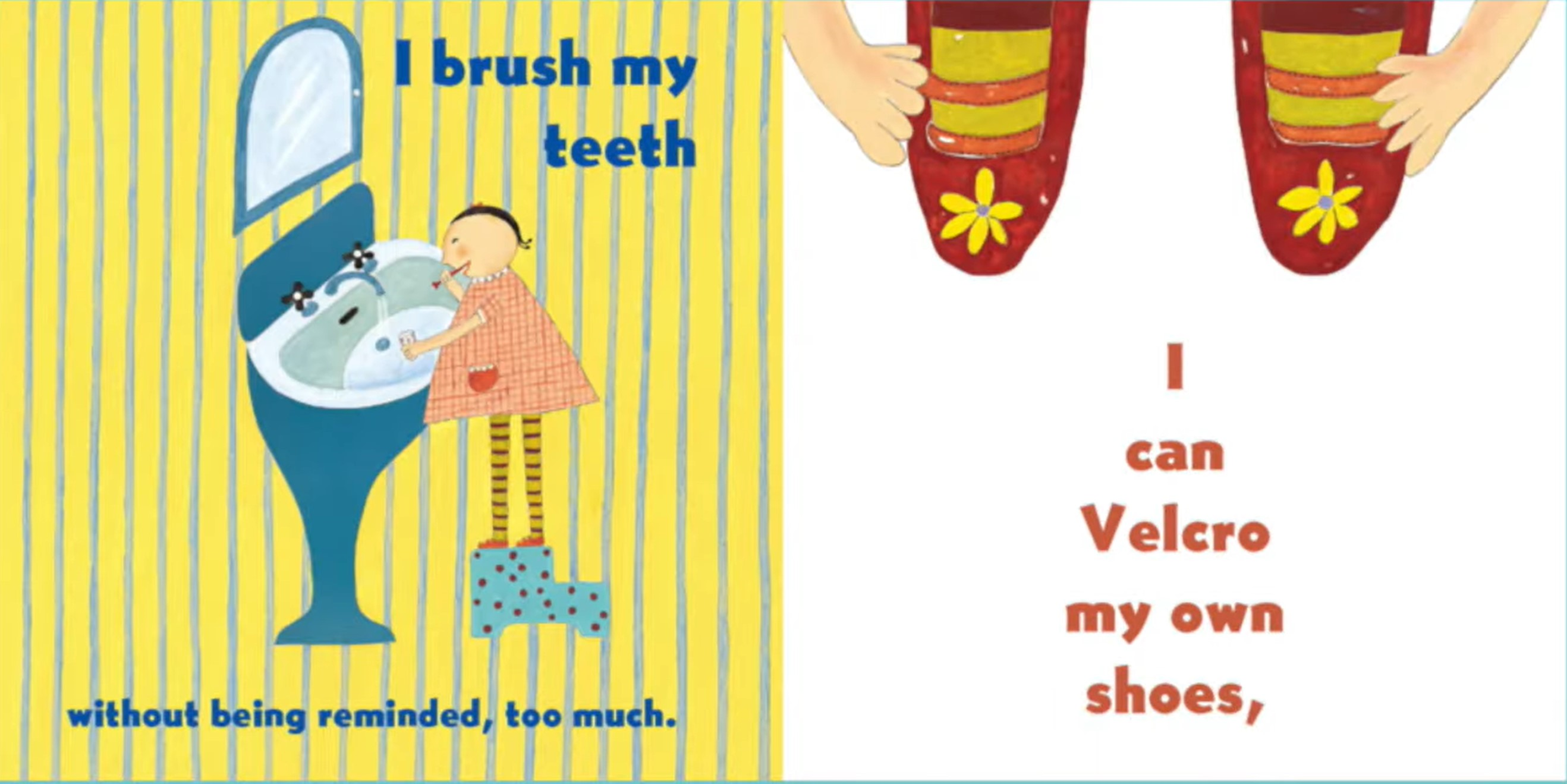 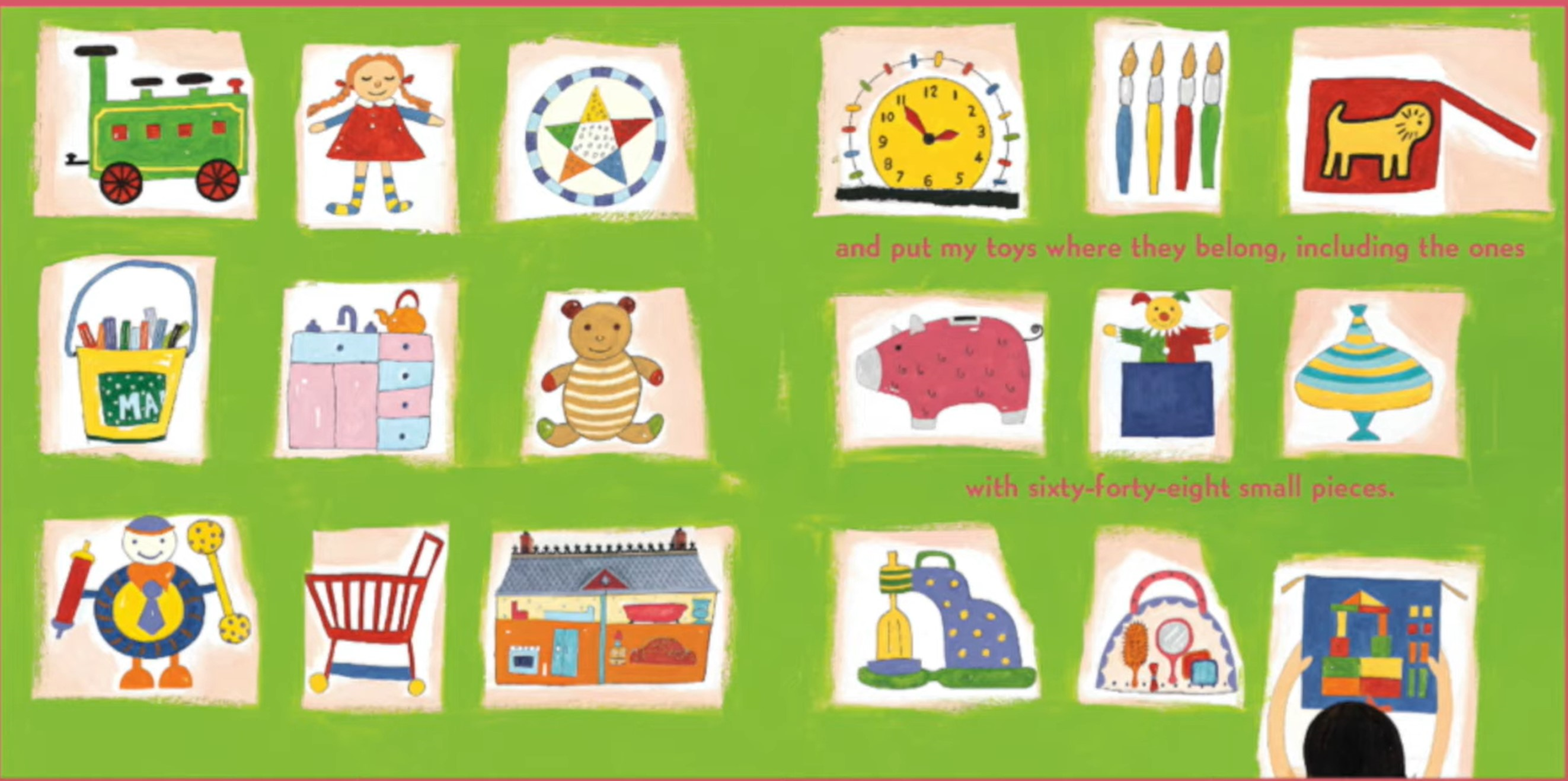 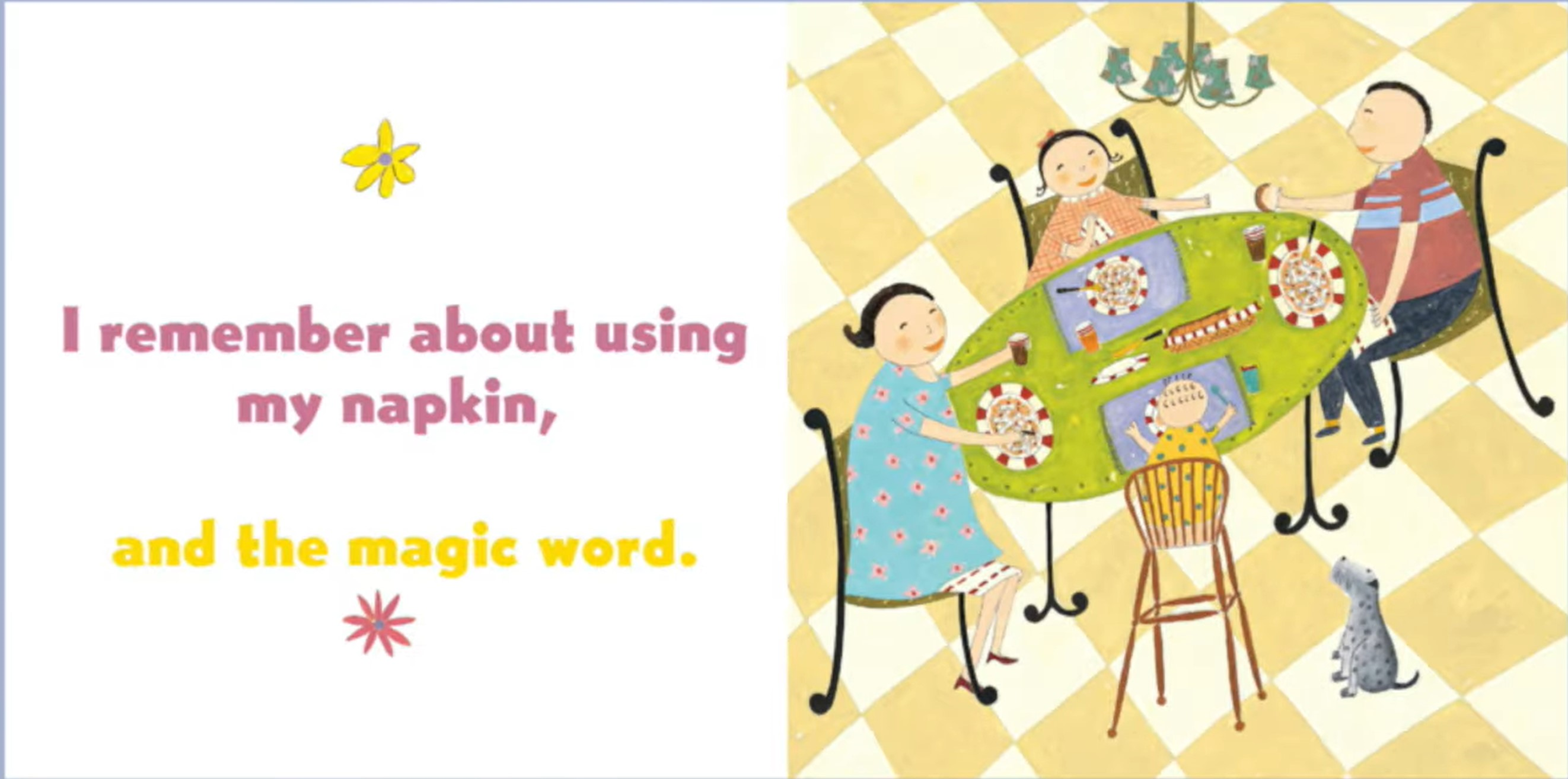 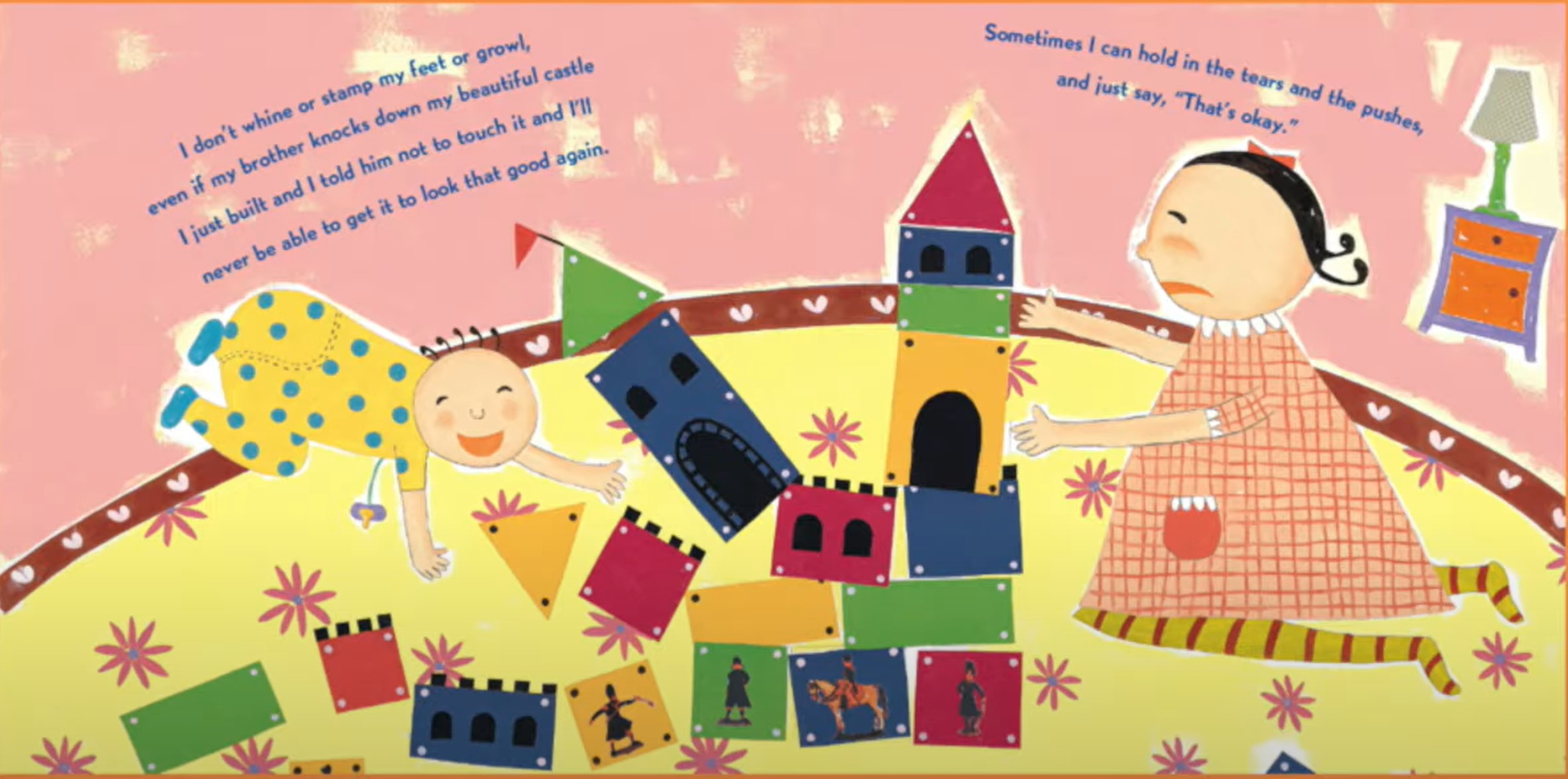 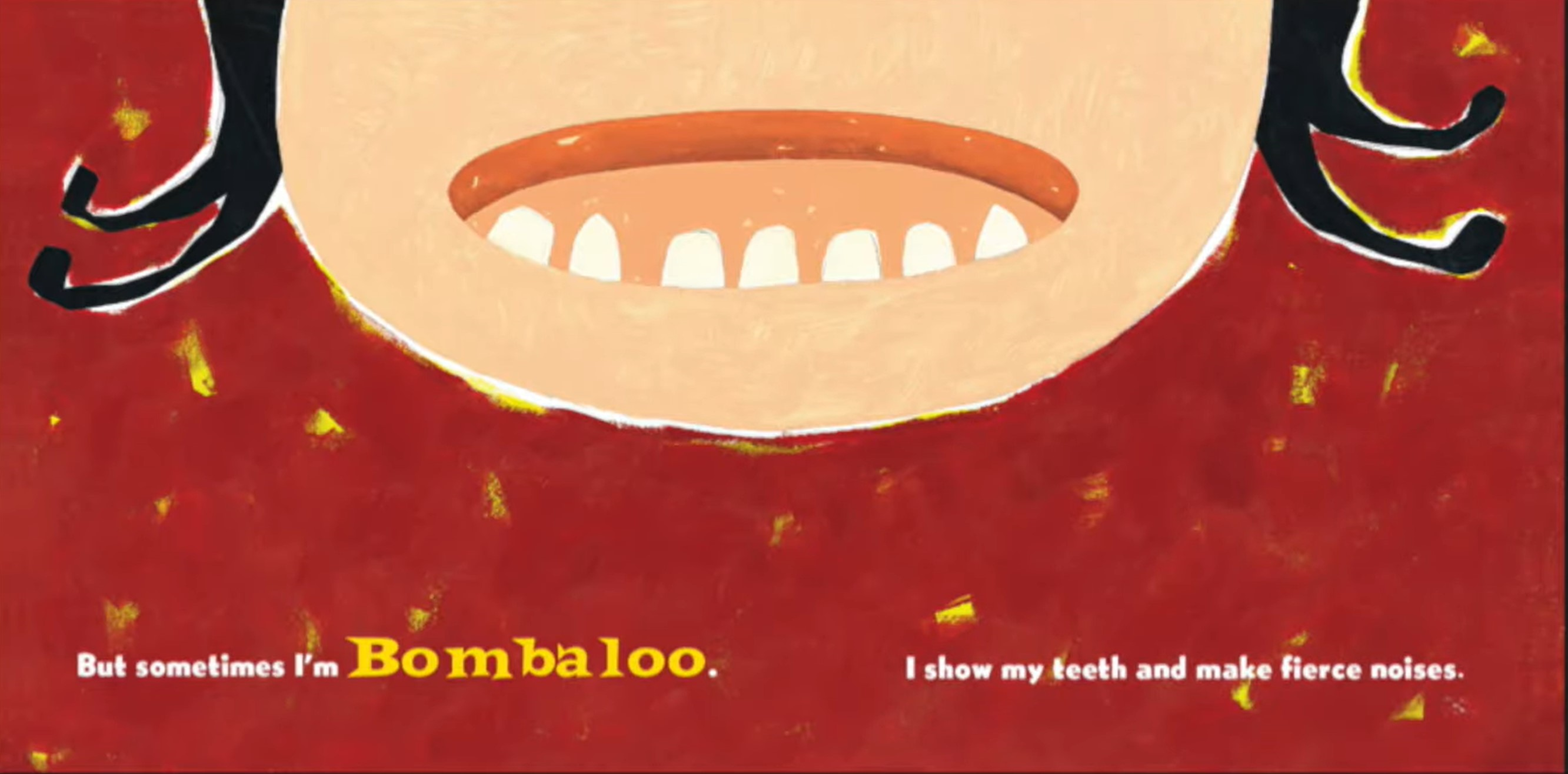 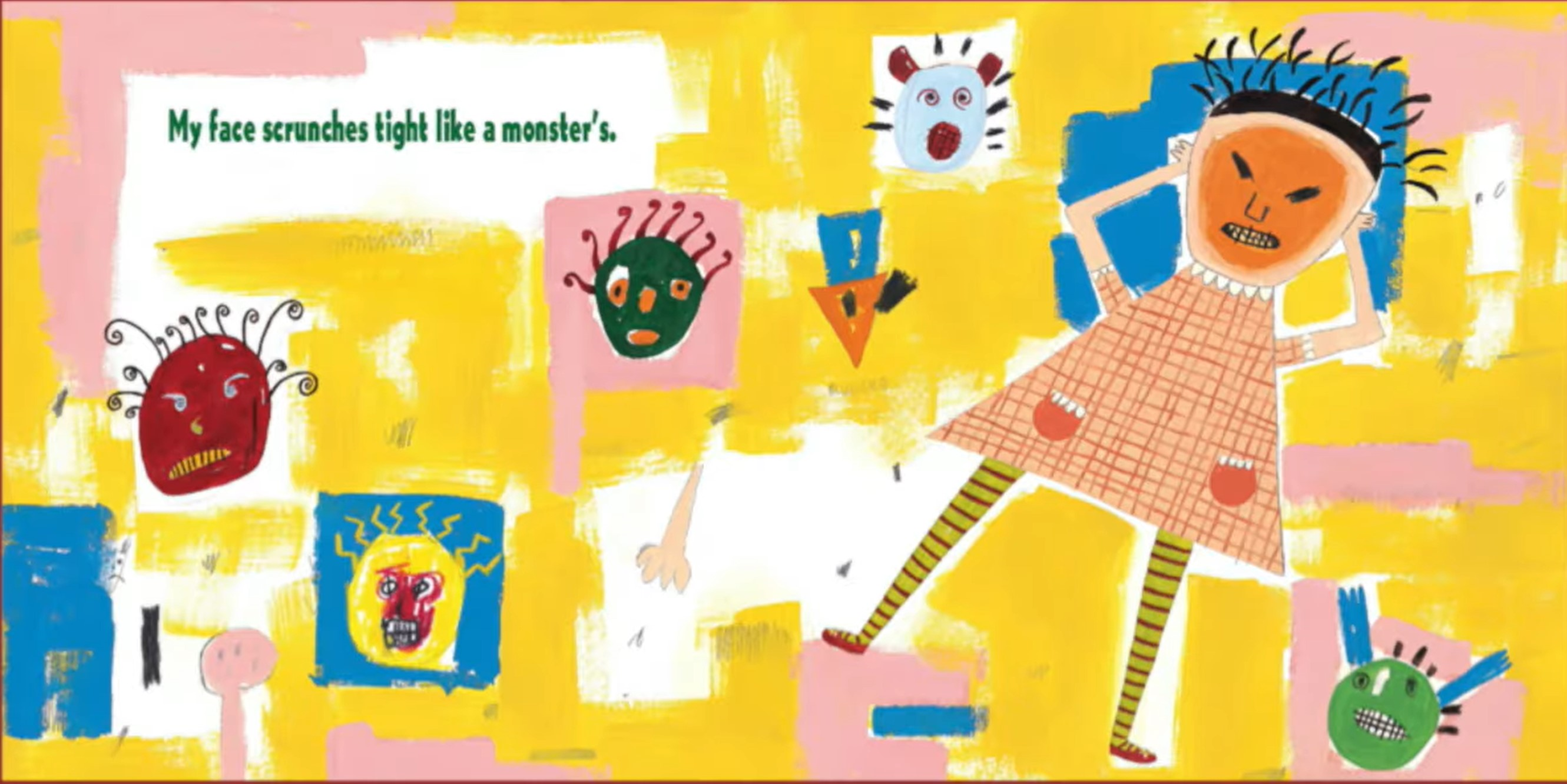 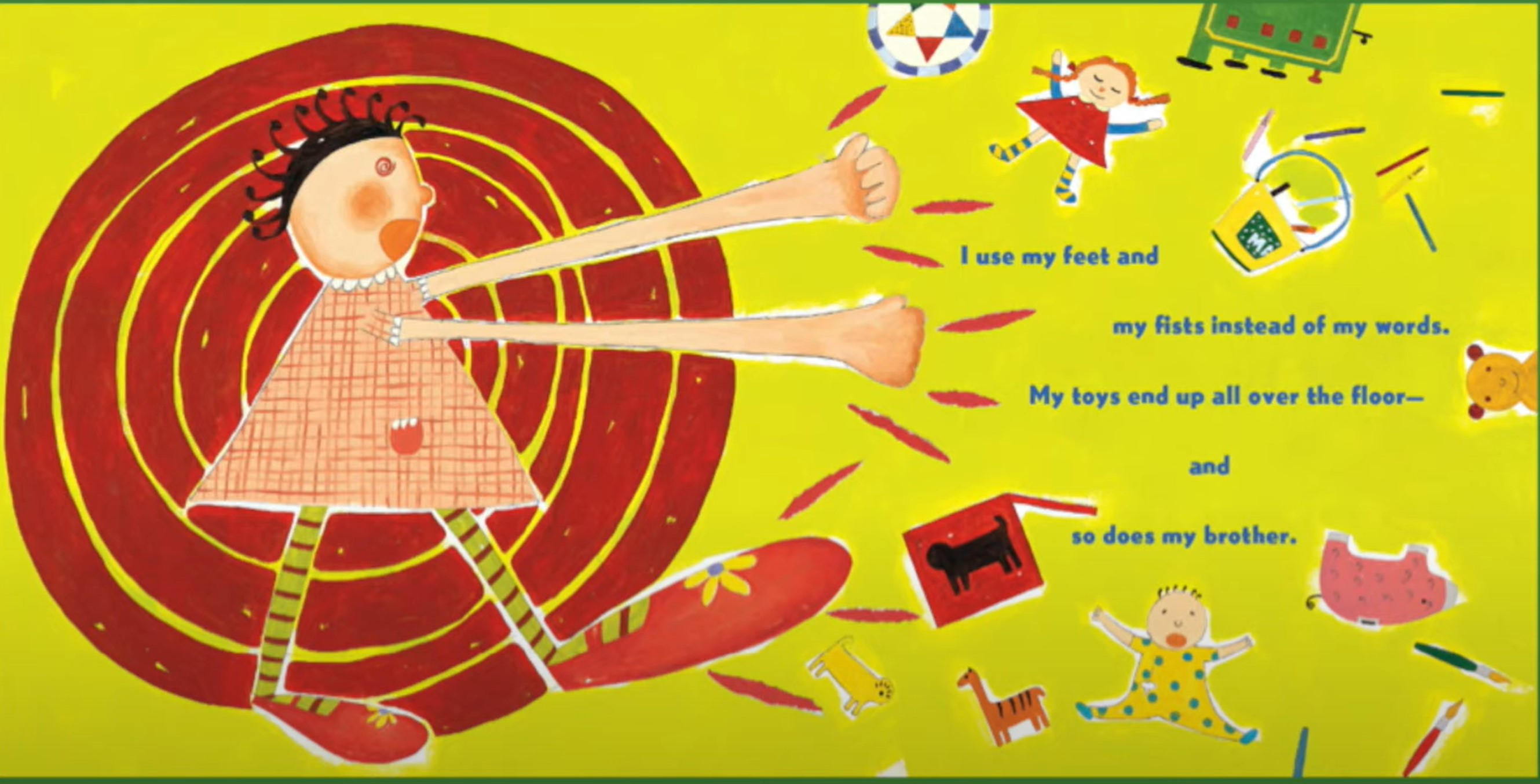 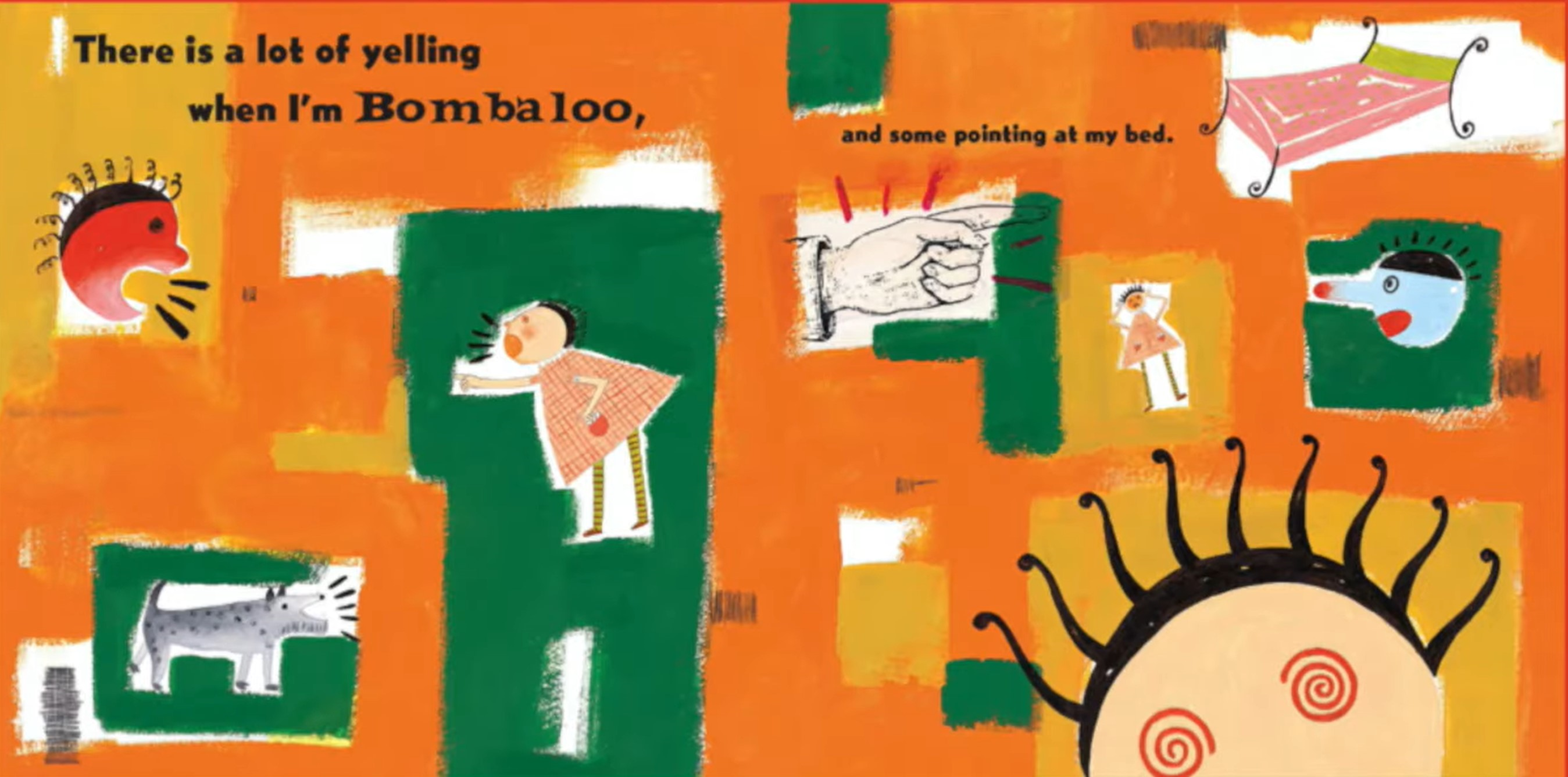 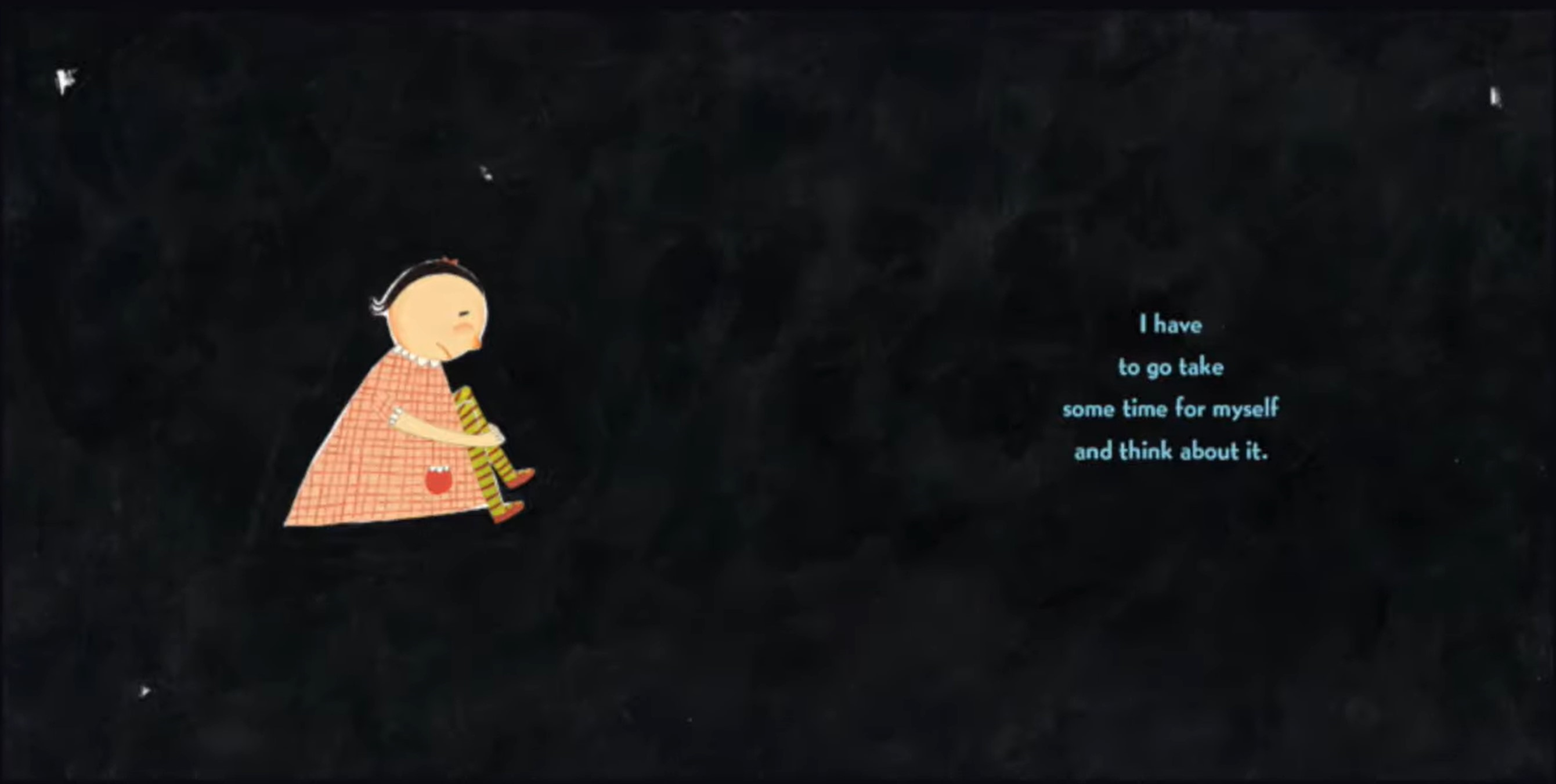 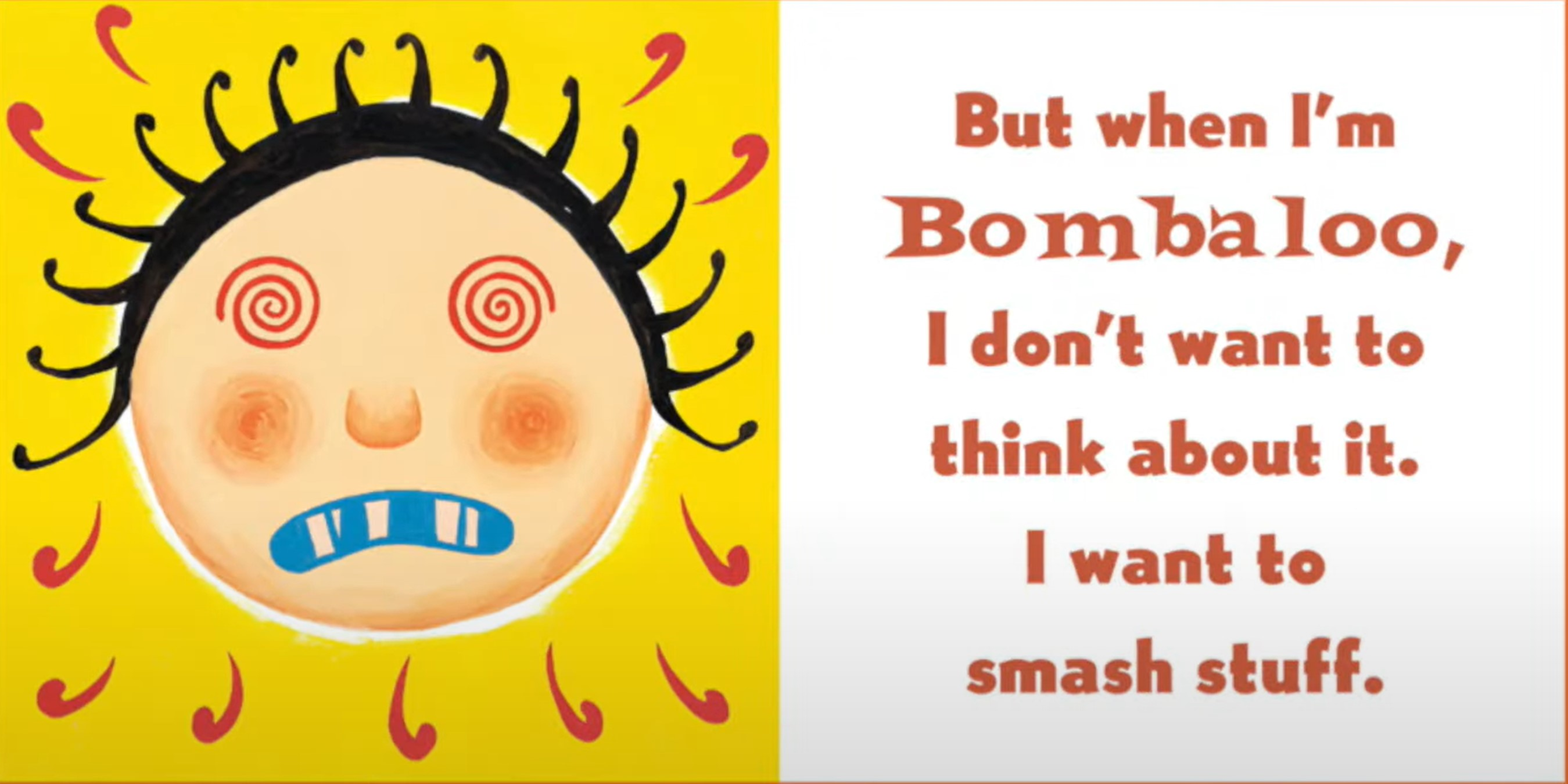 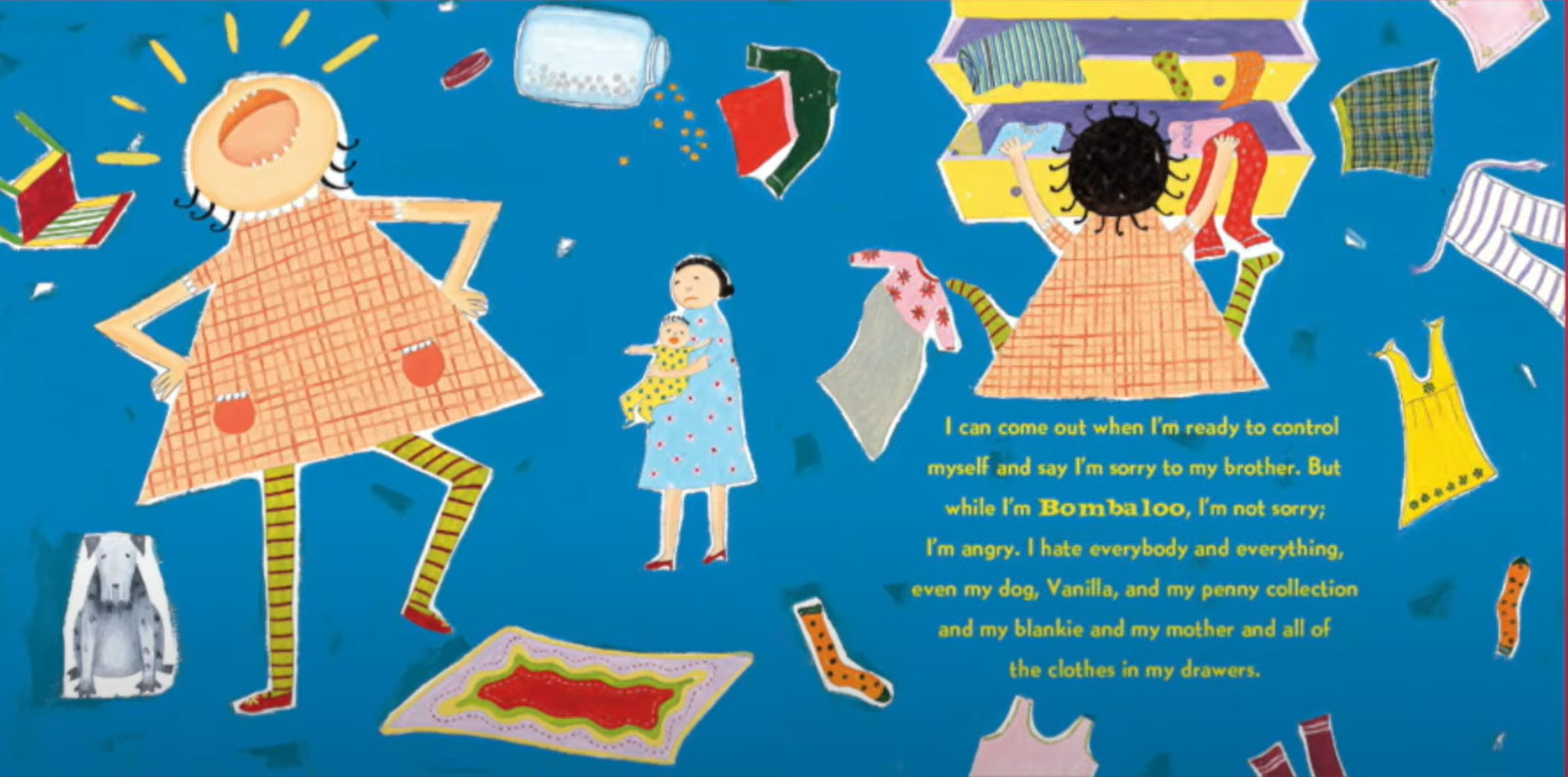 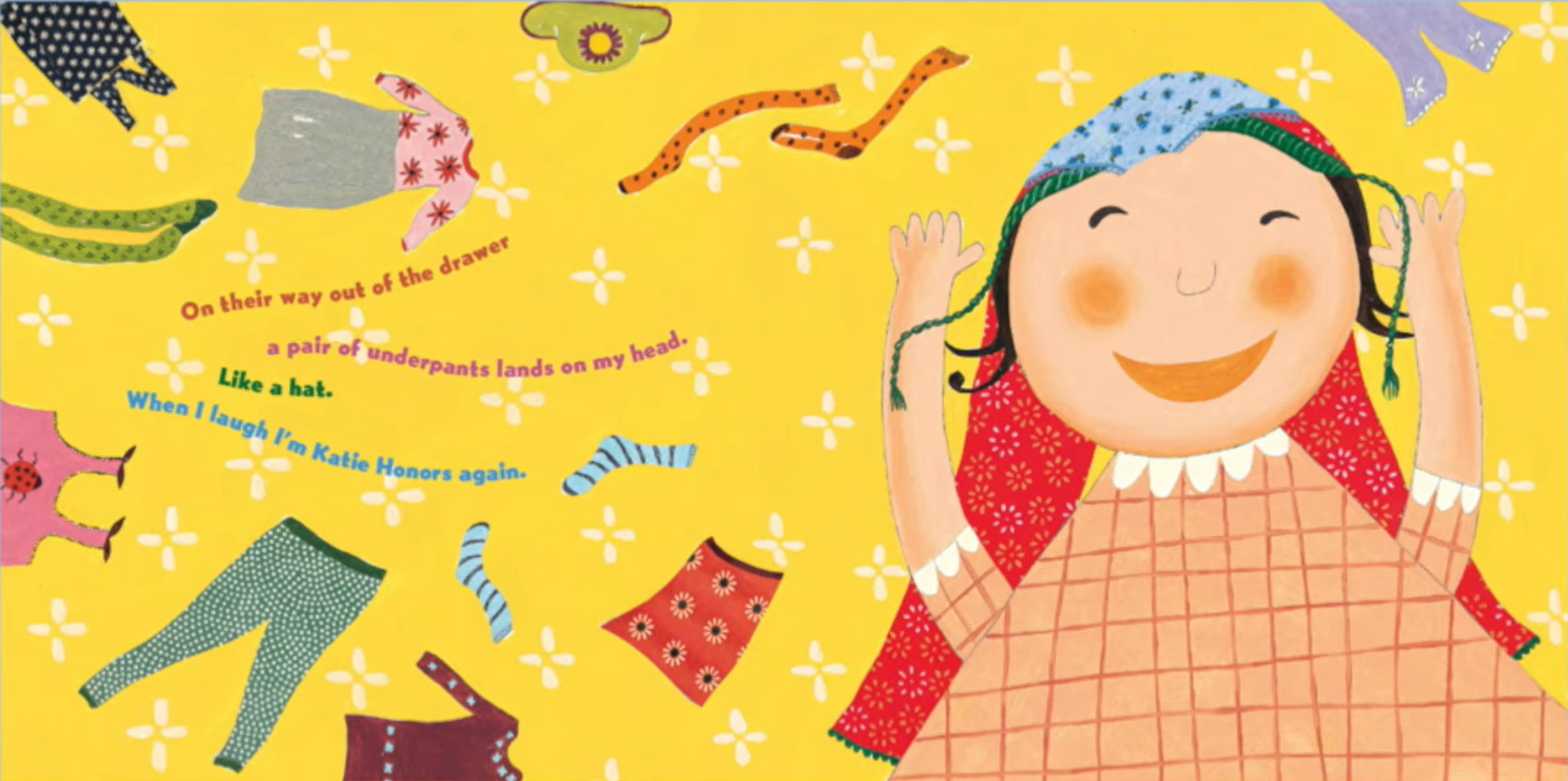 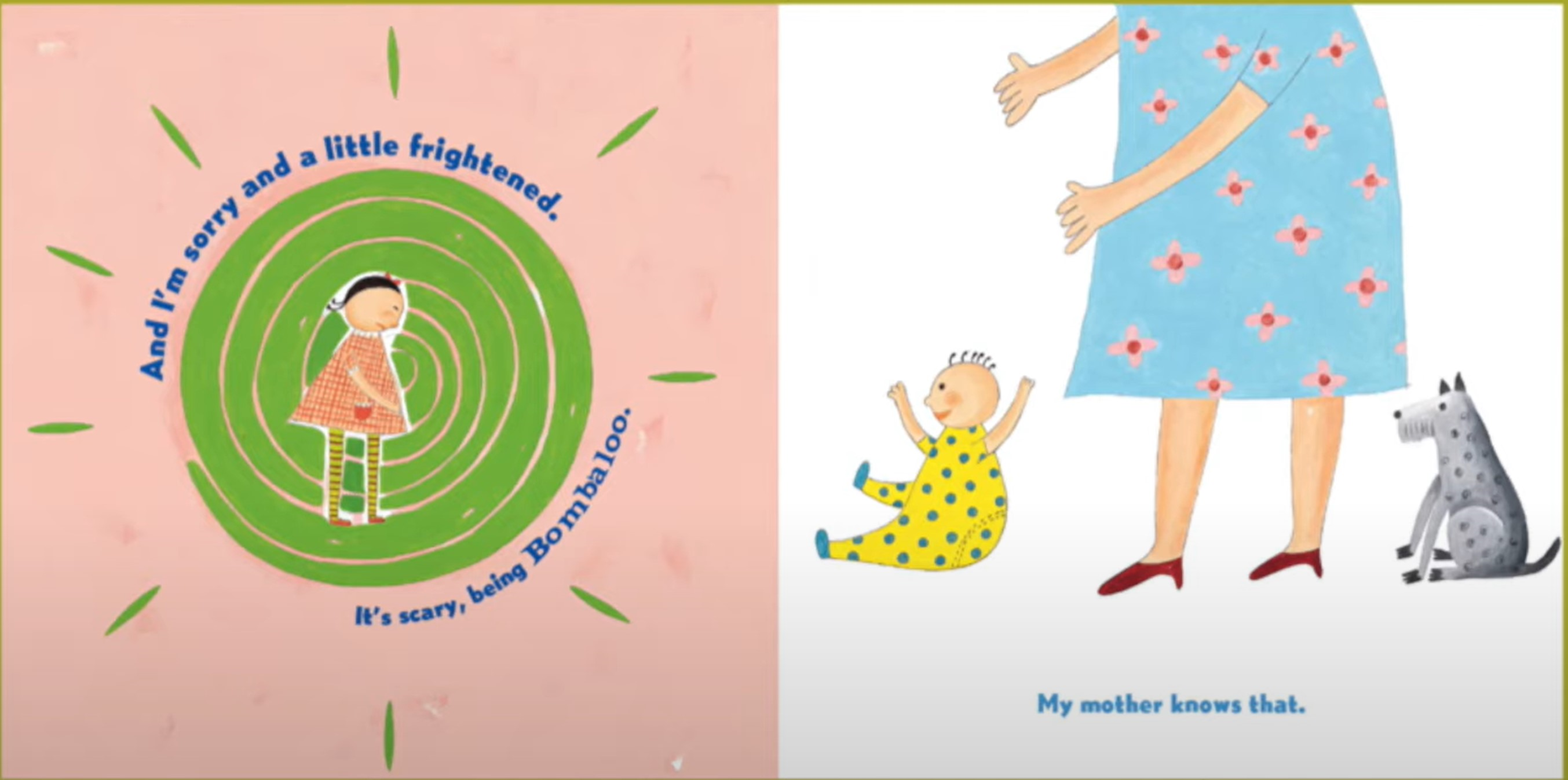 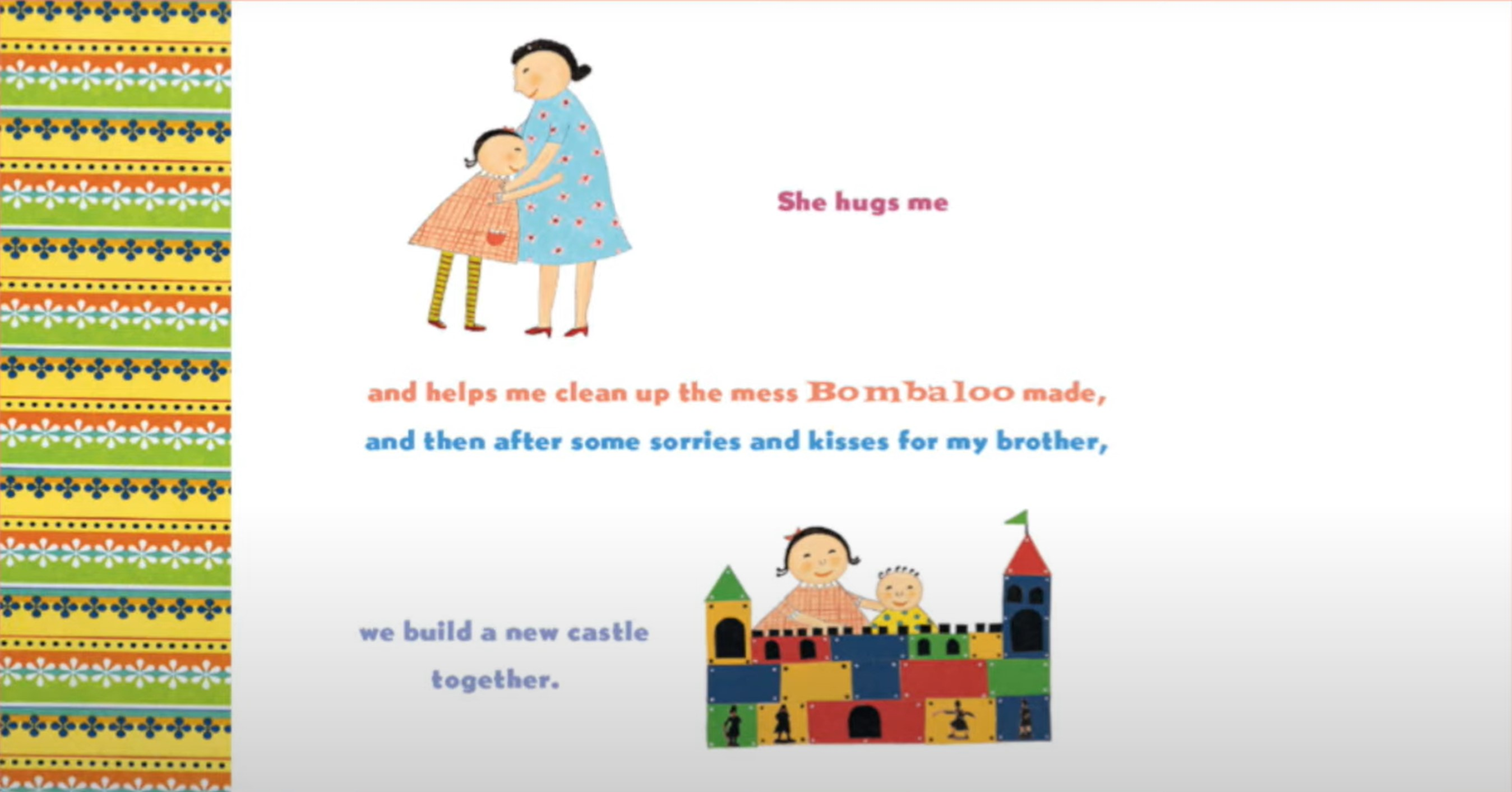